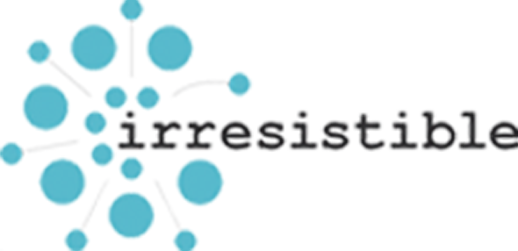 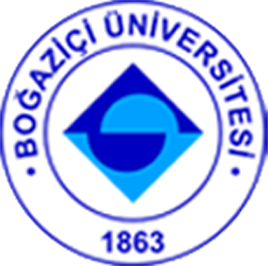 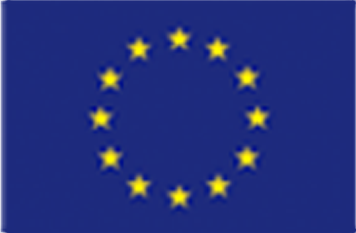 Lesson 6Antibacterial Effect of Nanoproducts
The Result of the Experiment “Testing the Antibacterial Effect of Silver Nanoparticles”(Photo)
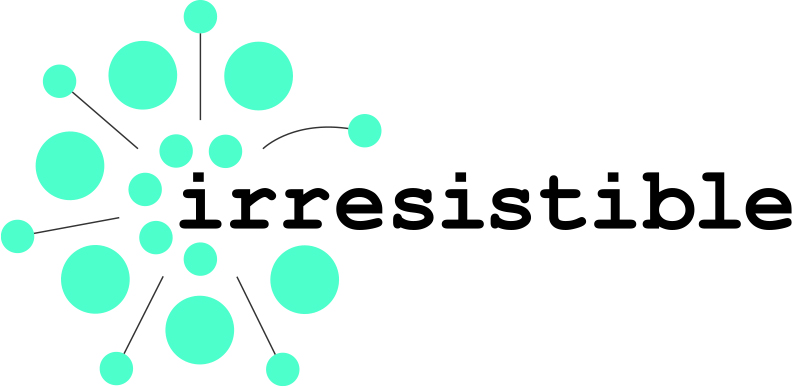 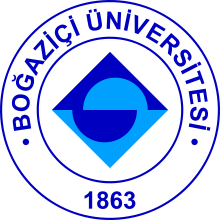 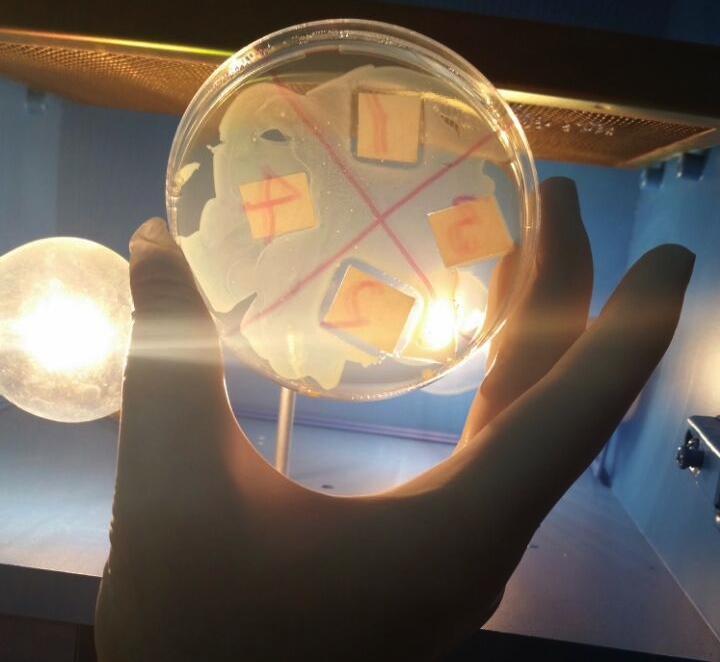 The Result of the Experiment “Testing the Antibacterial Effect of Silver Nanoparticles”(Light microscope Image)
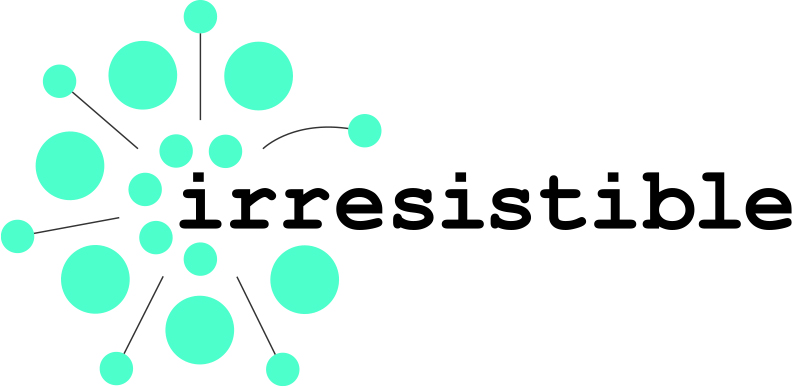 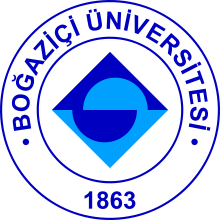 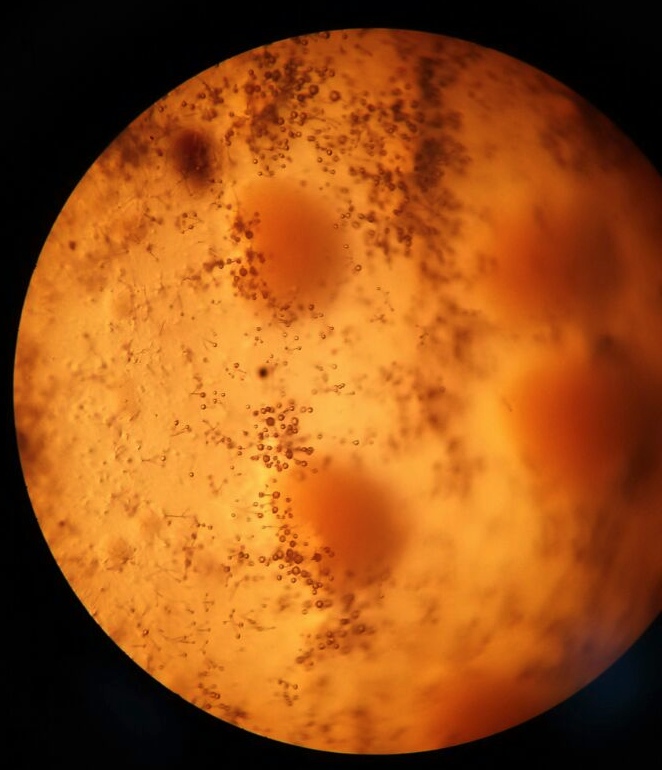 The Result of the Experiment “Testing the Antibacterial Effect of Silver Nanoparticles”(SEM Image)
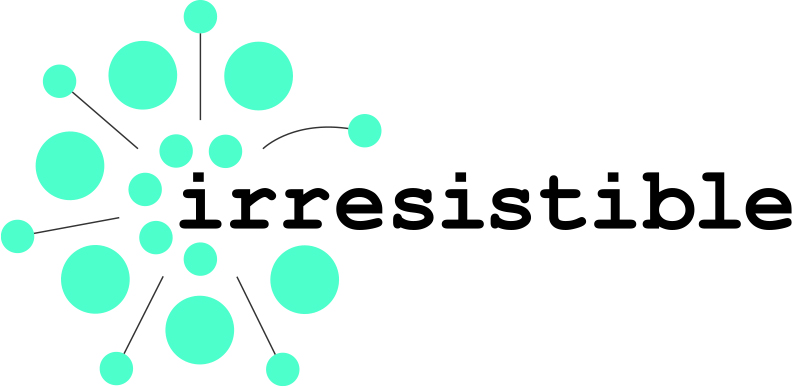 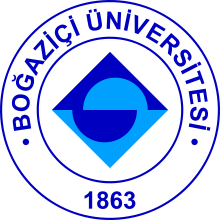 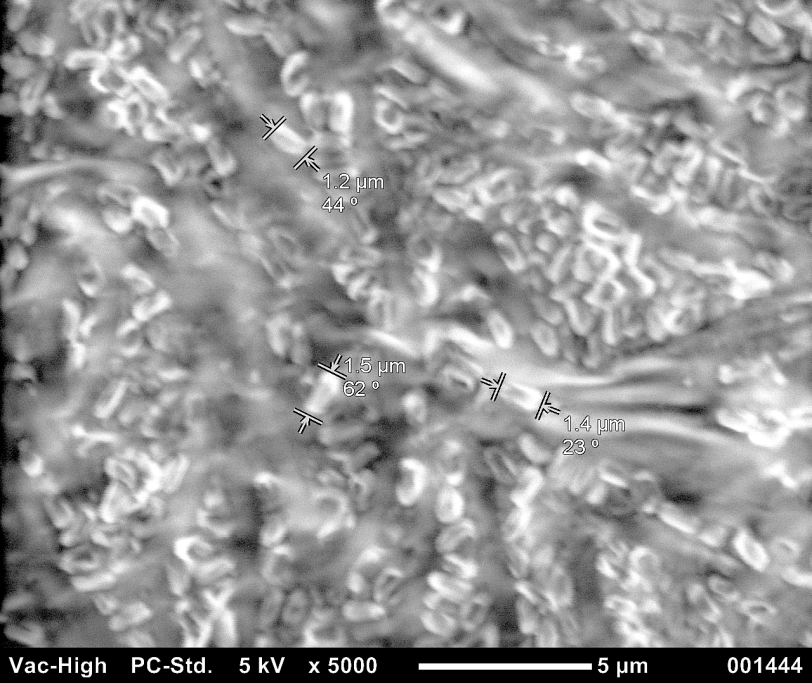 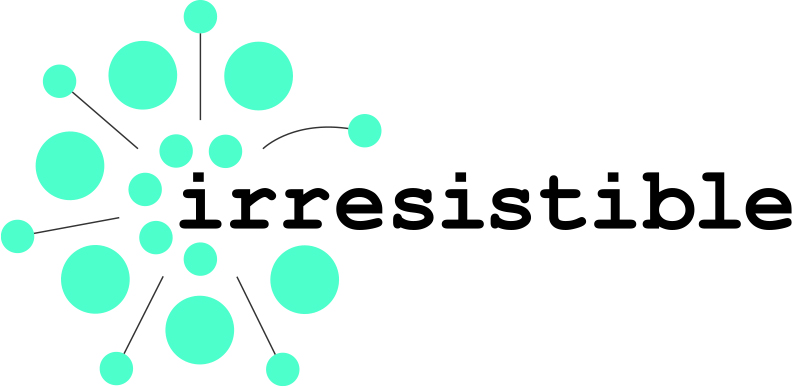 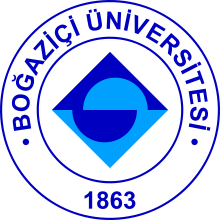 Healthy E. Coli Bacteria Cells1000x (50µm)
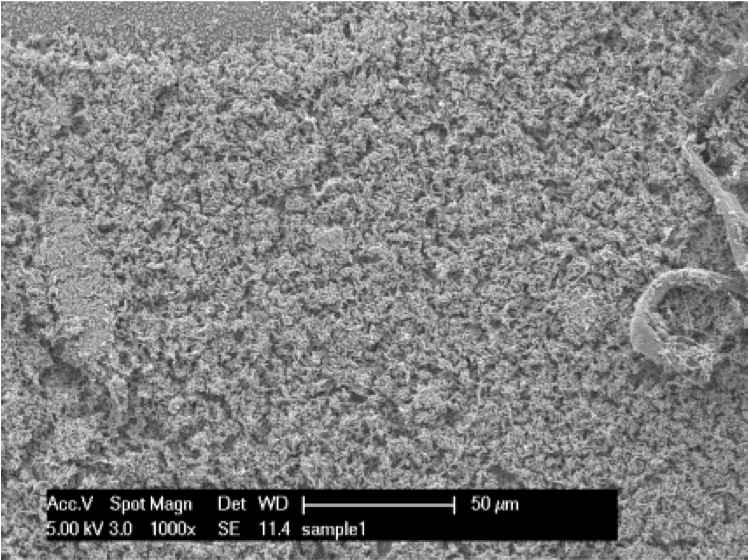 (Muskin et al., 2008)
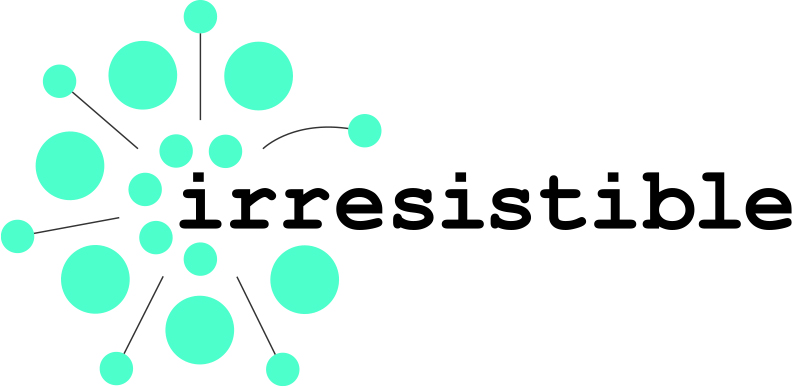 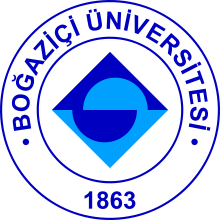 Healthy E. Coli Bacteria Cells10000x (5µm)
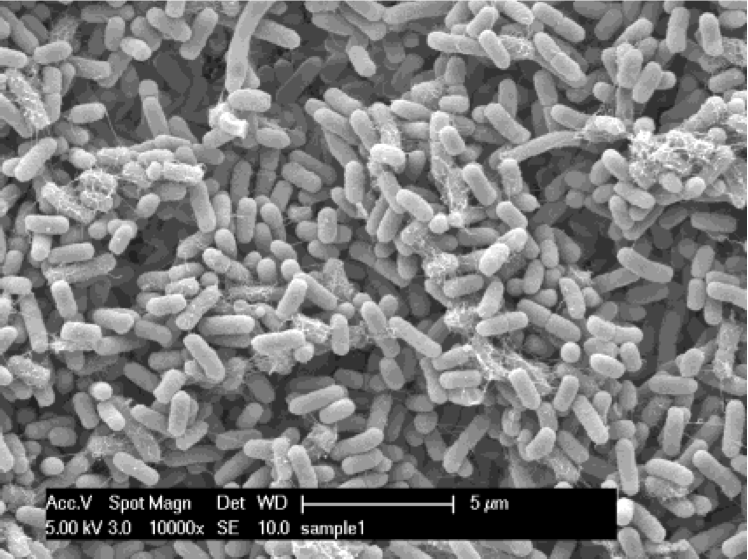 (Muskin et al., 2008)
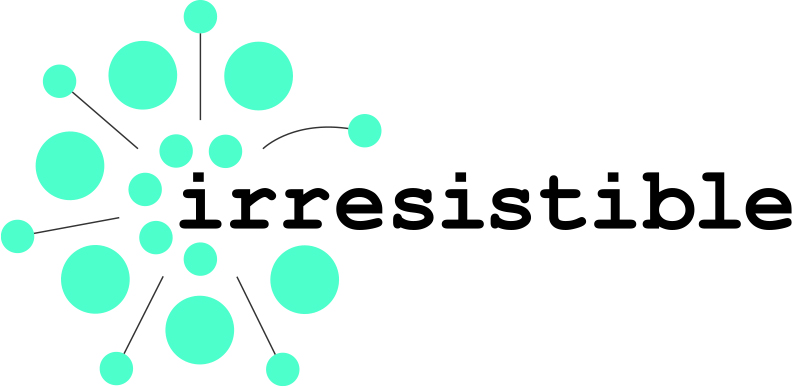 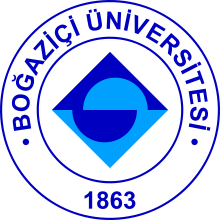 Healthy E. Coli Bacteria Cells20000x (2µm)
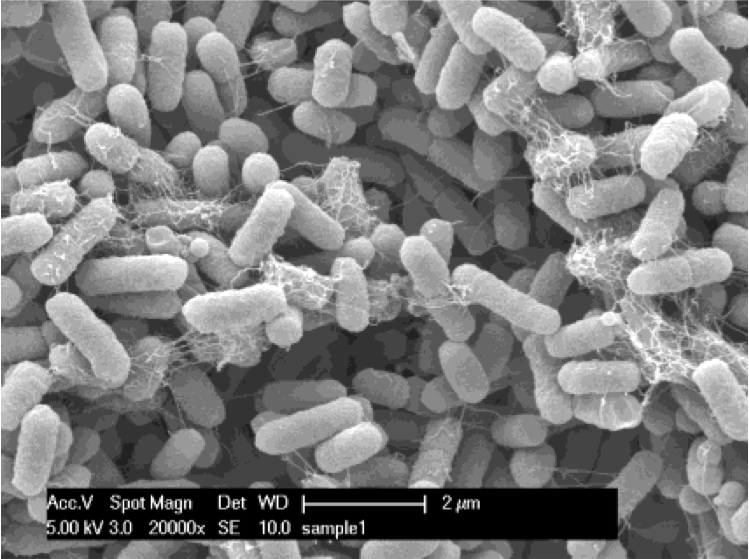 (Muskin et al., 2008)
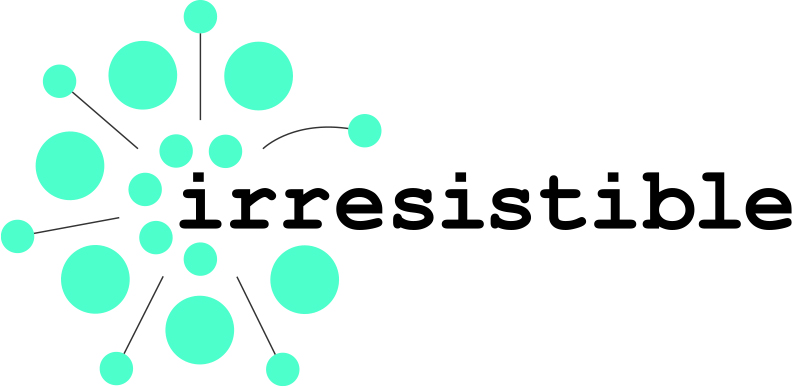 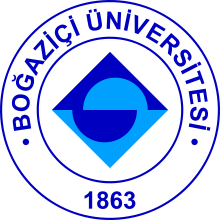 Healthy E. Coli Bacteria Cells50000x (1µm)
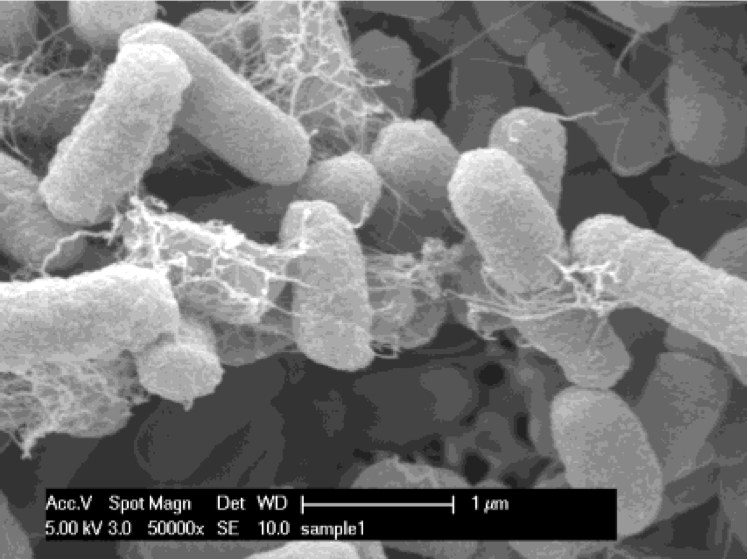 (Muskin et al., 2008)
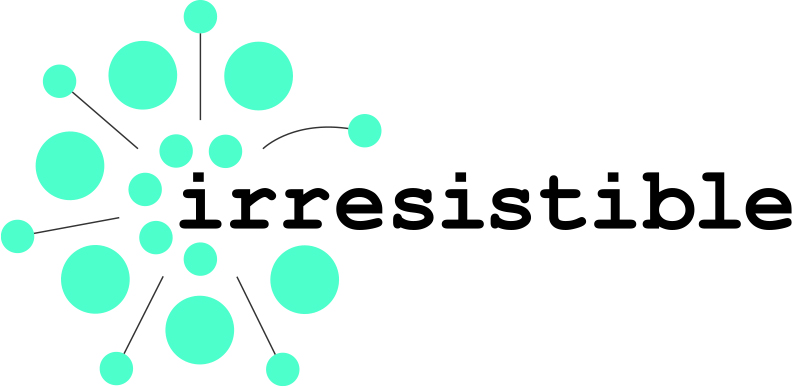 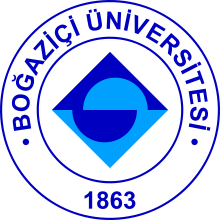 Unhealthy E. Coli Bacteria Cells8000x (5µm)
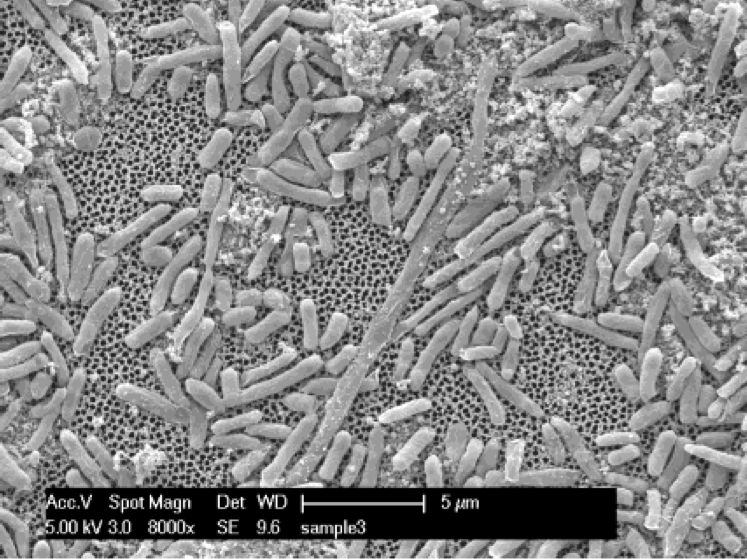 (Muskin et al., 2008)
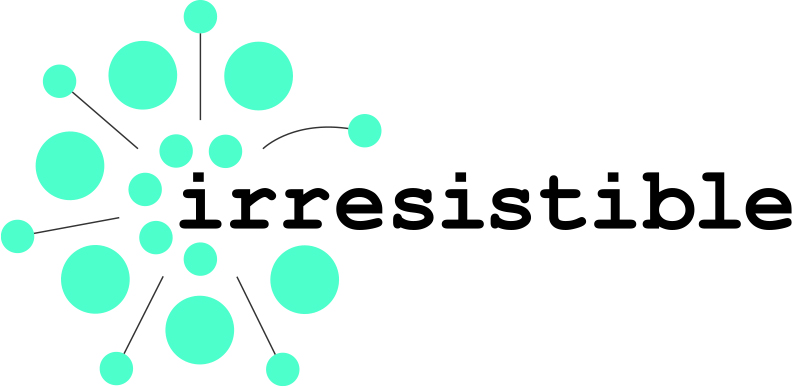 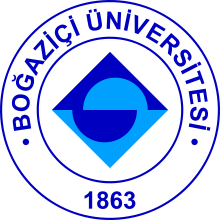 Unhealthy E. Coli Bacteria Cells20000x (2µm)
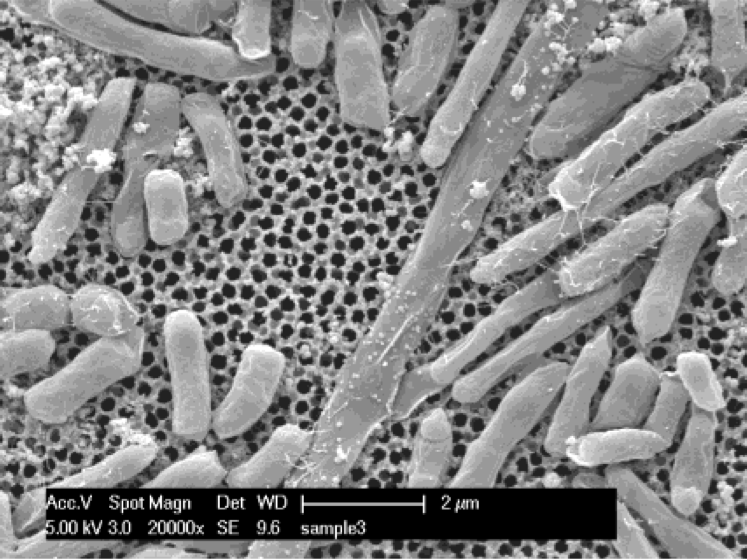 (Muskin et al., 2008)
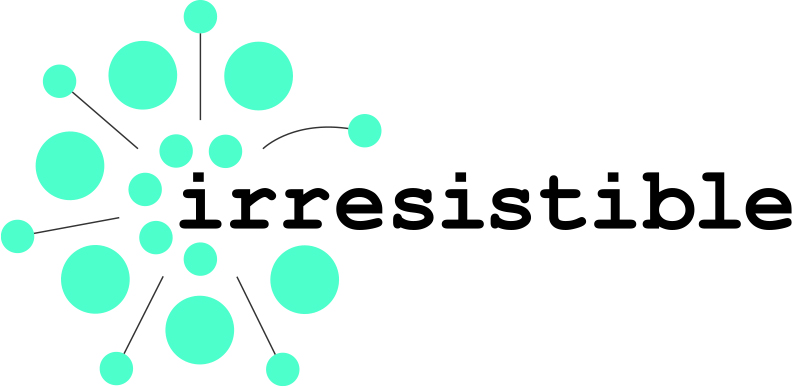 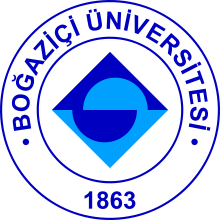 Unhealthy E. Coli Bacteria Cells50000x (1µm)
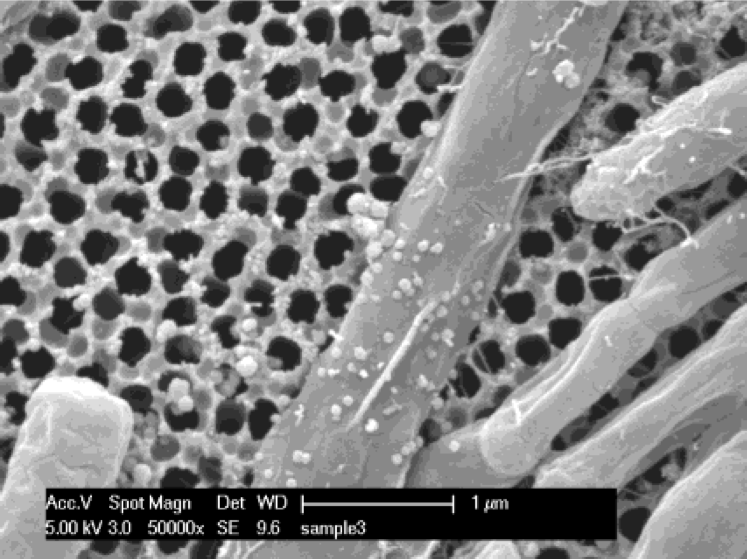 (Muskin et al., 2008)
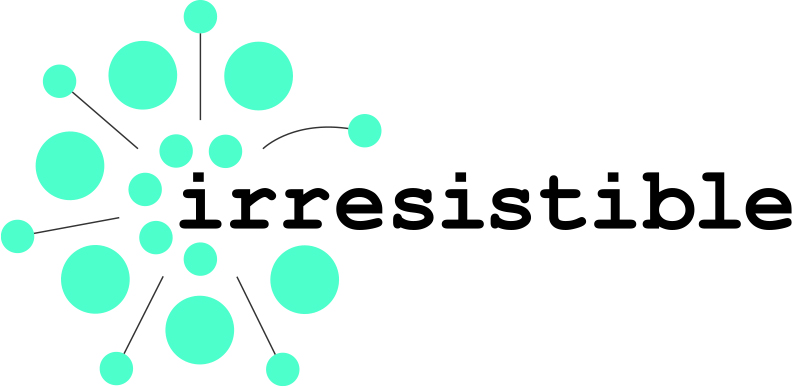 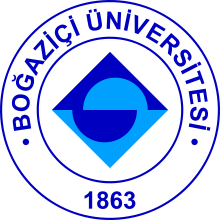 Unhealthy E. Coli Bacteria Cells20000x (2µm)
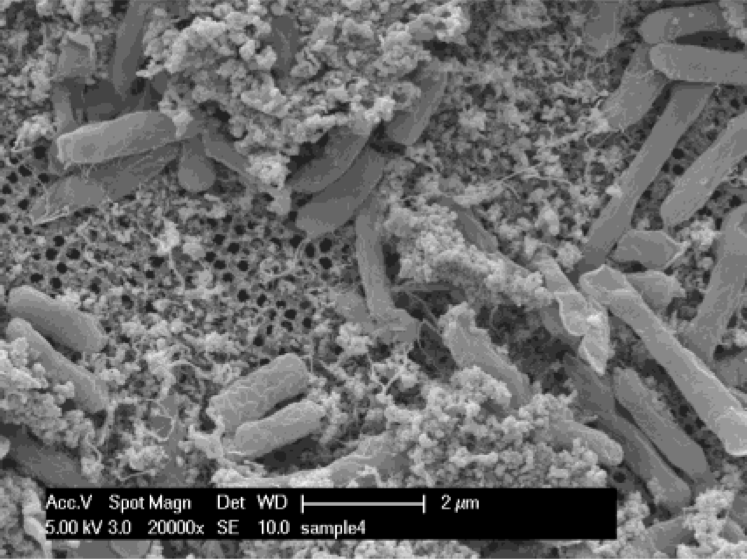 (Muskin et al., 2008)
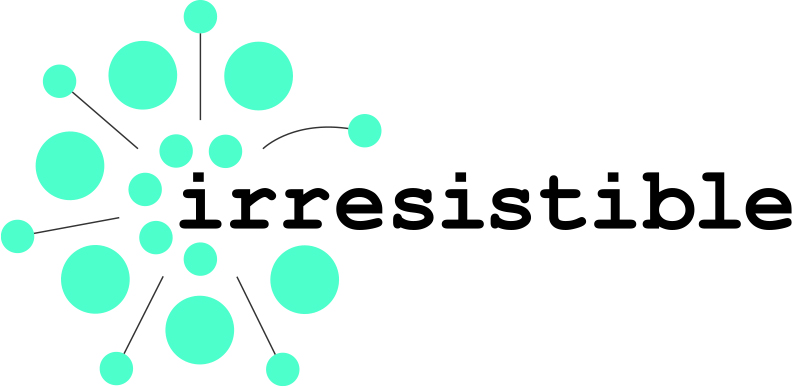 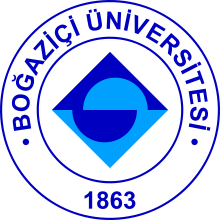 How the Antibacterial Effect Occurs
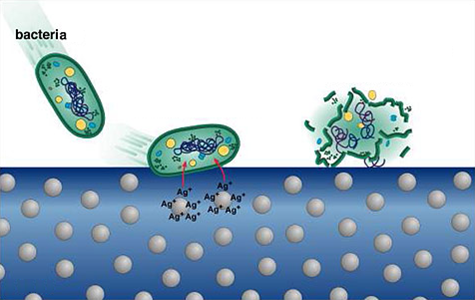 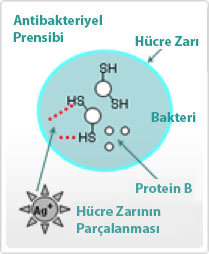 CF:    http://www.isern.tv/news/
http://www.nanomark.org.tw/Eng/License/12/
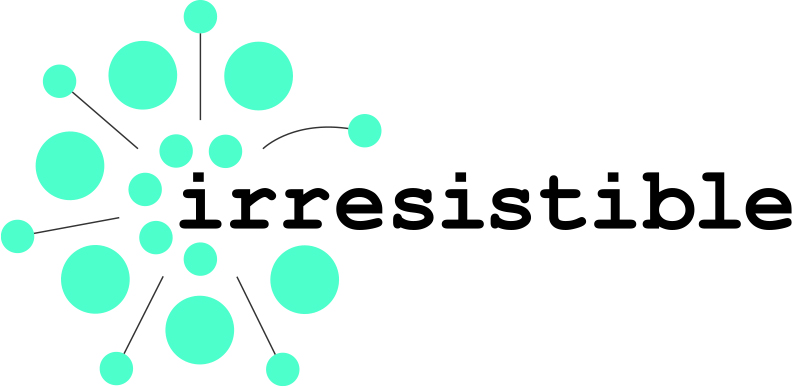 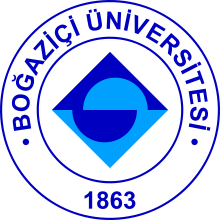 The ICPMS Device
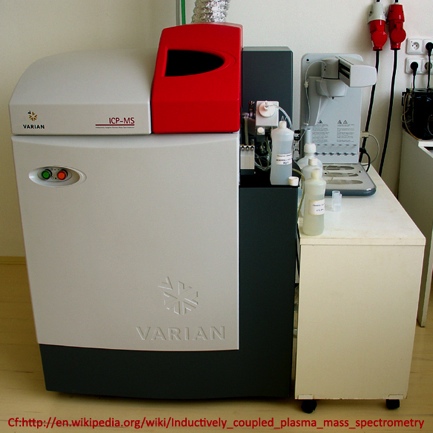 The ICPMS Analysis – The analysis results of the amount of Ag+ (in g/mg)
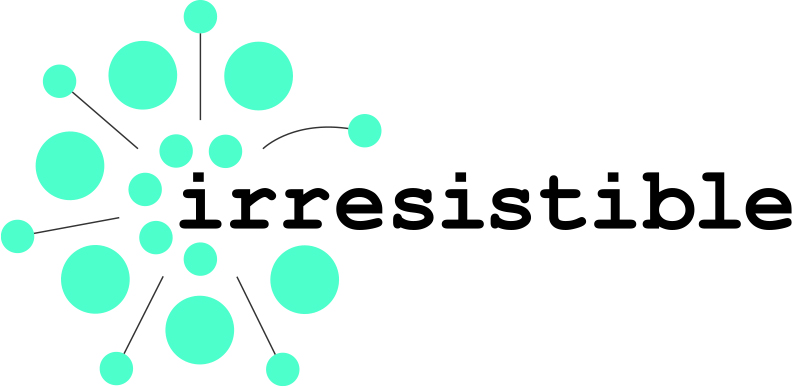 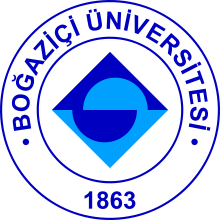 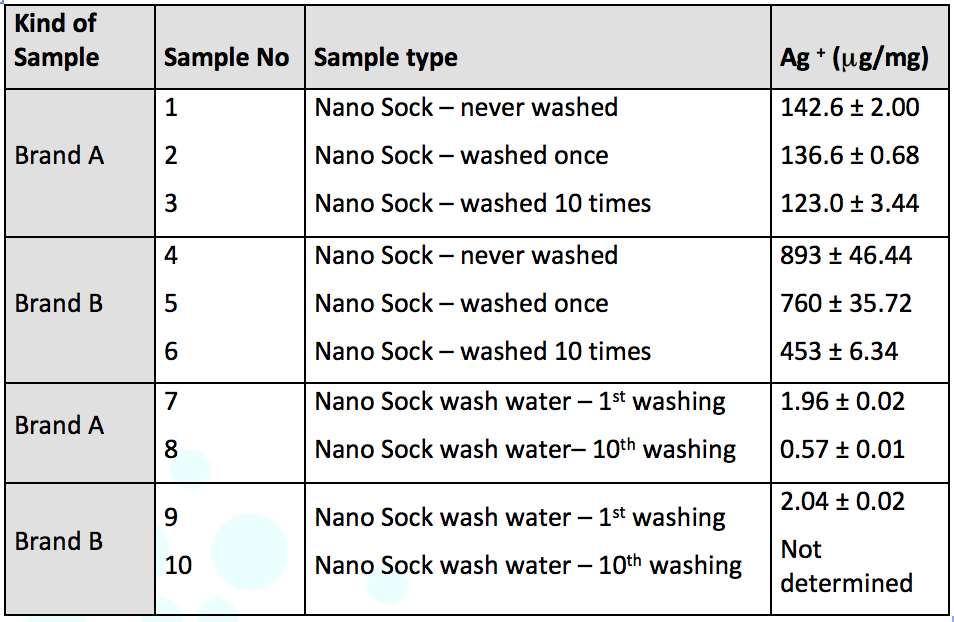 (This analysis was carried out at the Central Laboratory of the Yildiz Technical University Science and Technology Research and Application Center, January 2015.)
References
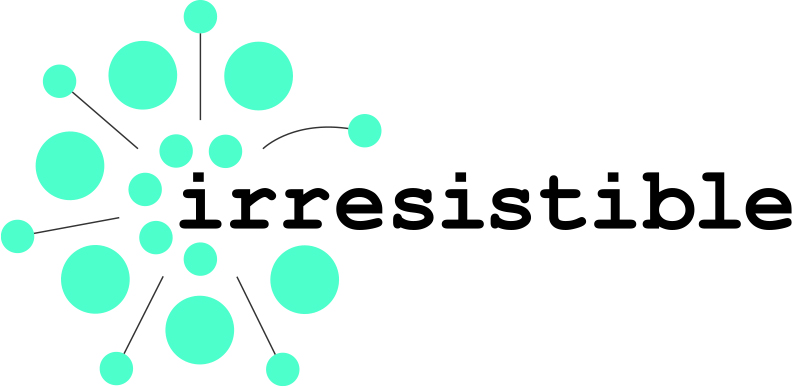 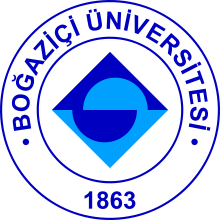 Muskin, J., Wattnem, J., Ragusa, M. and Hug, B. (2008). Real Science or Marketing Hype: Student-Designed Experiments Test the Antimicrobial Effects of Silver Nanoparticles. The Science Teacher, 75(4), 57-61.

http://www.isern.tv/news/ 

http://www.nanomark.org.tw/Eng/License/12/ 

https://en.wikipedia.org/wiki/Inductively_coupled_plasma_mass_spectrometry